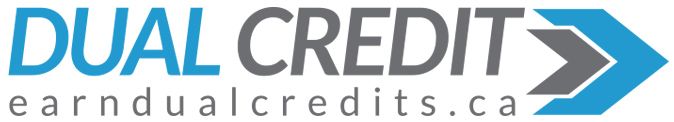 Semester One Dual Credit Student Survey

For the 2024-2025 School Year

Student Responses: 721 (472 completed in semester two of the 2023-2024 school year)
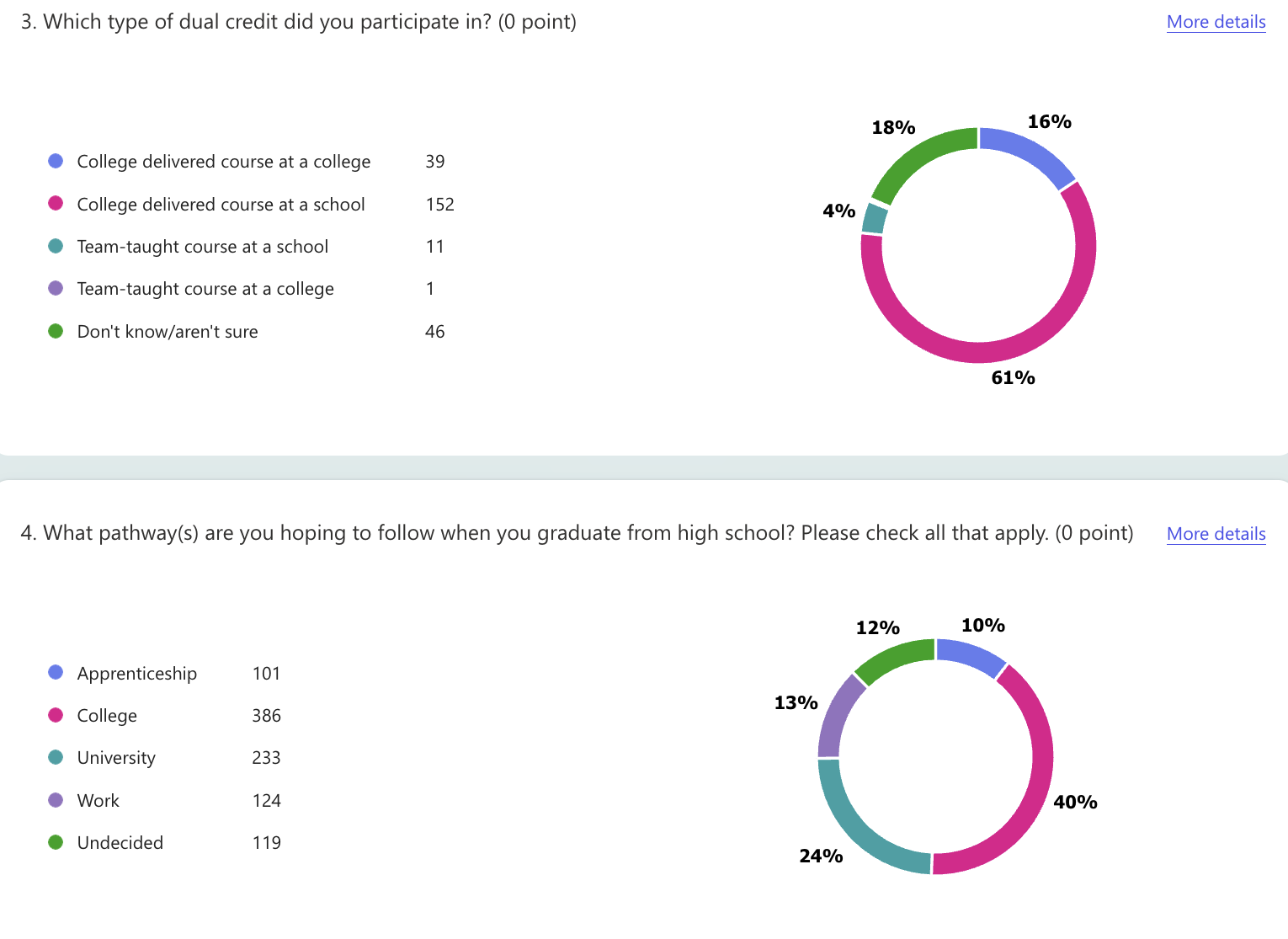 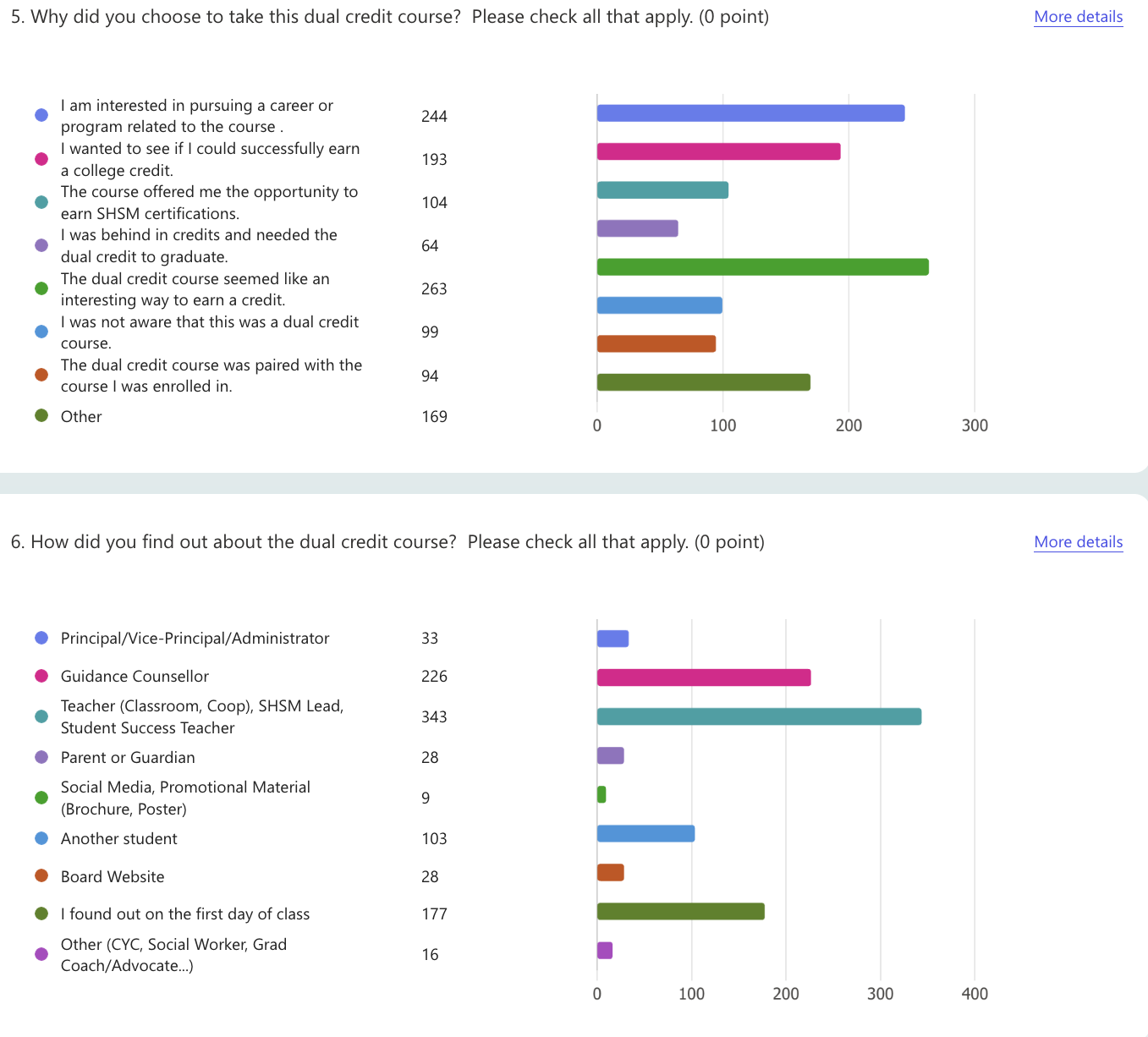 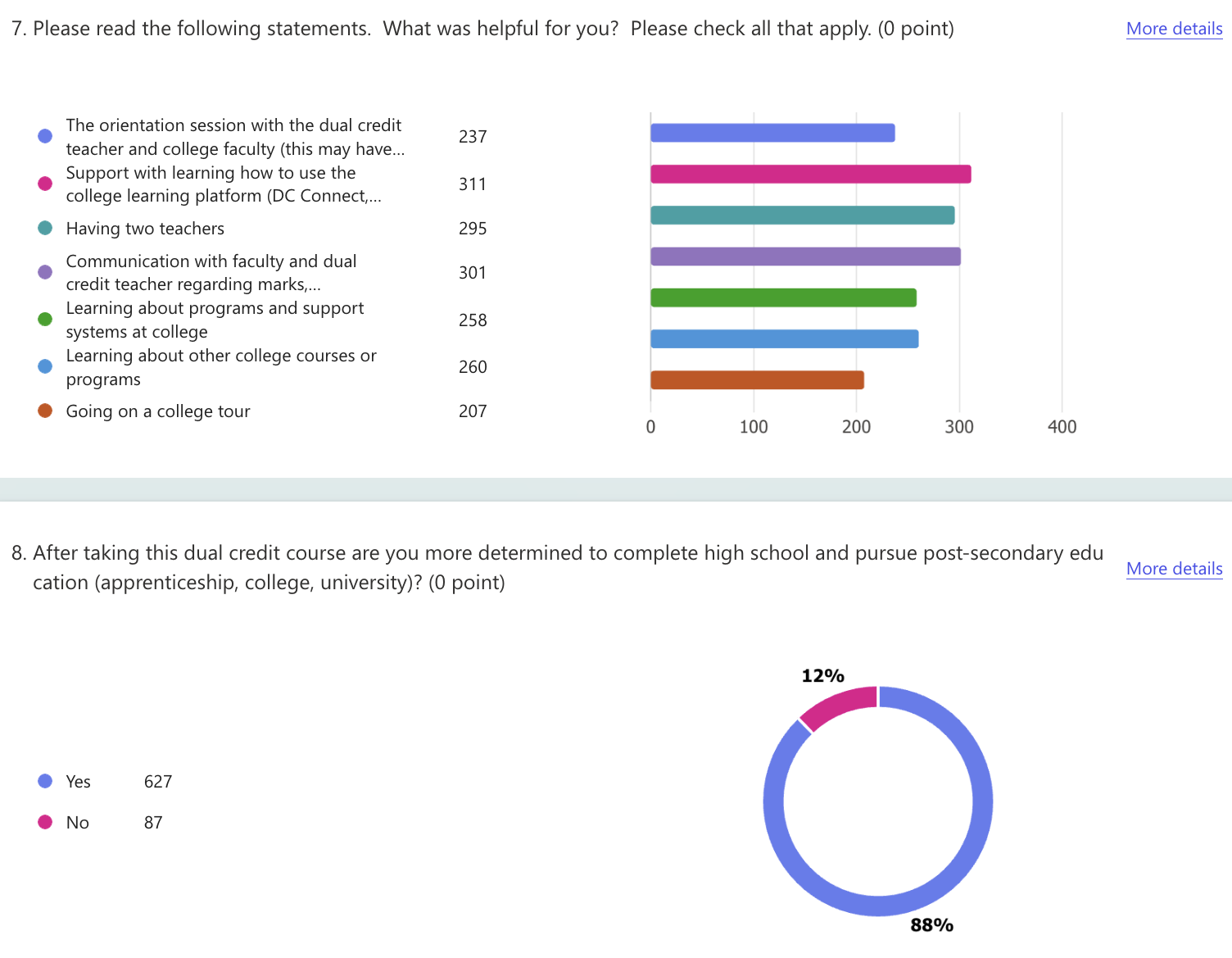 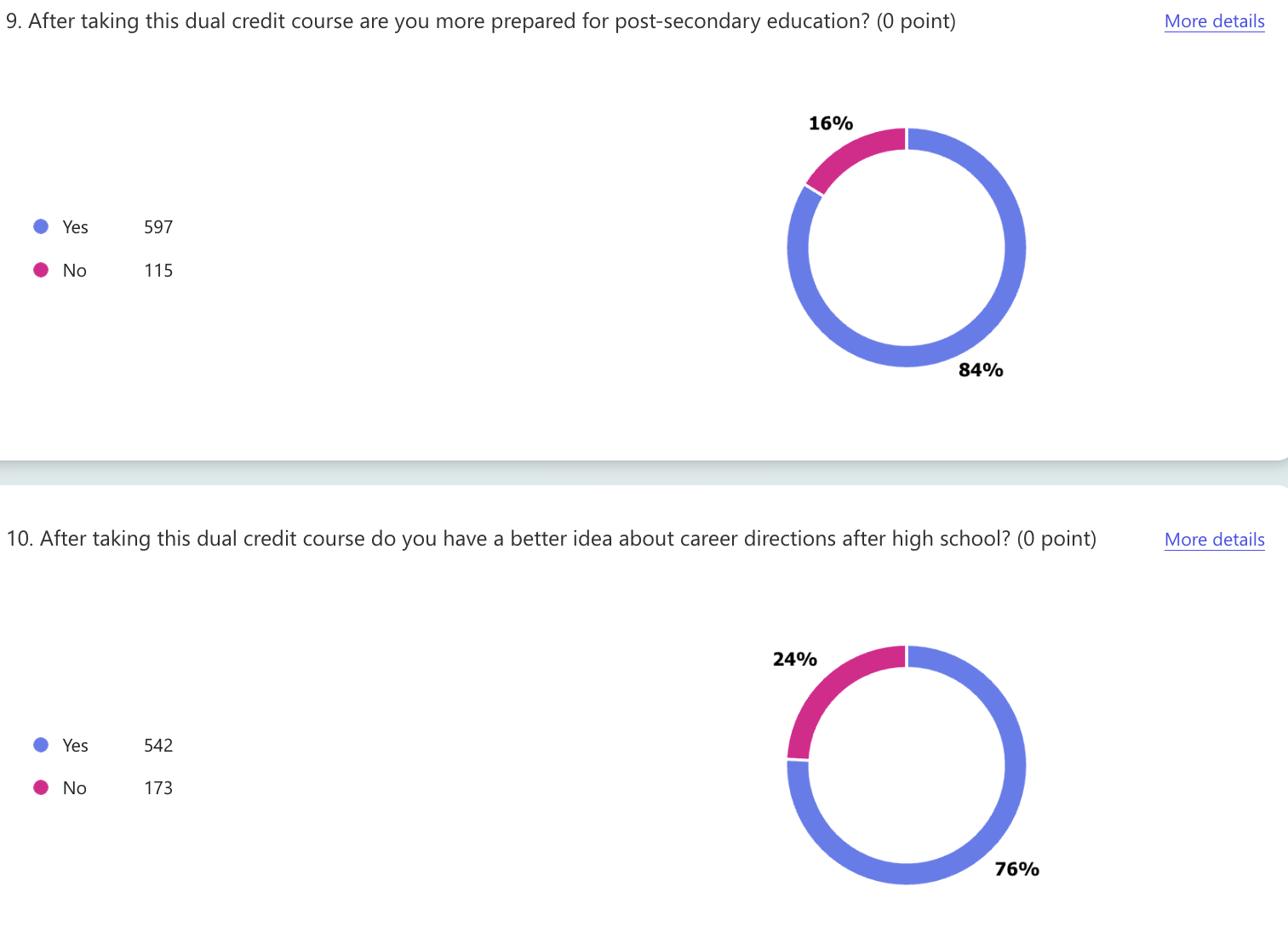 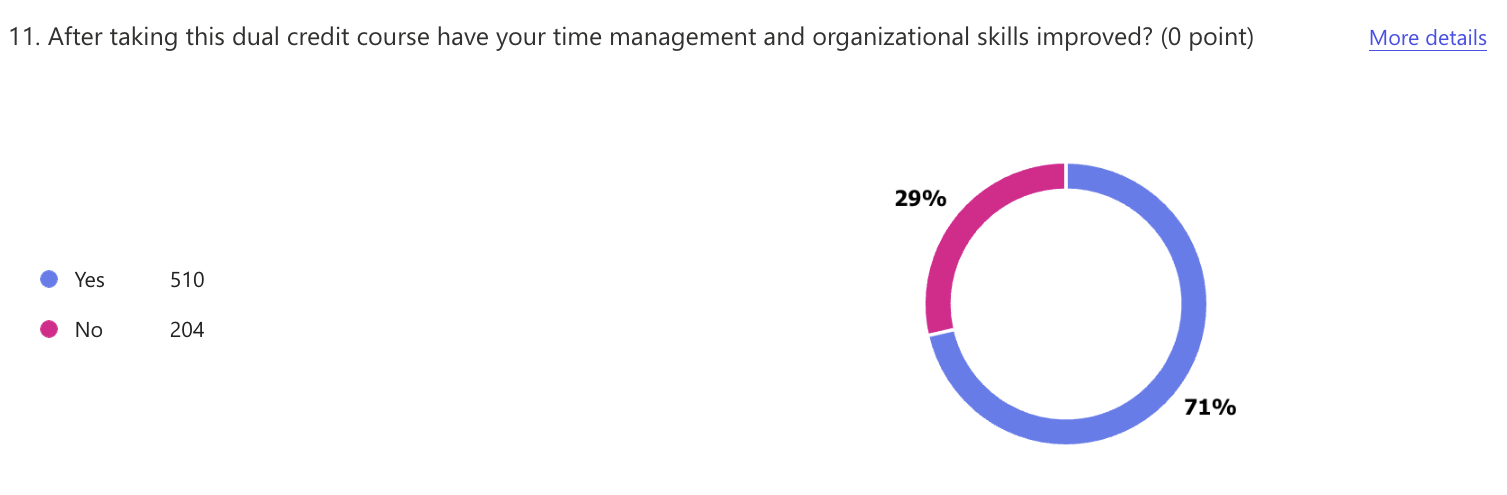